Государственная премия Красноярского края в сфере профессионального образования(утверждение кандидатуры аспиранта)
МОСЯГИНА  АНГЕЛИНА  ИВАНОВНА 23.06.1995
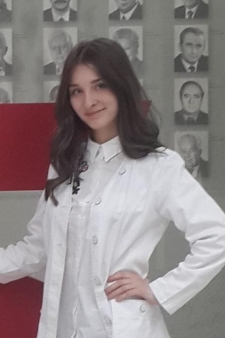 Очный аспирант 2-го года обучения
кафедры биологической химии с курсом медицинской, фармацевтической и токсикологической химии 
Тема научно-исследовательской работы: «Роль CD147 в перицит-опосредованной регуляции проницаемости 
гематоэнцефалического барьера в сфероидной мультиклеточной модели in vitro»
Научная специальность: 14.03.03 «Патологическая физиология»
Научный руководители: д.м.н., доцент Моргун А.В.
ОСНОВНЫЕ РЕЗУЛЬТАТЫ РАБОТЫ
* индекс Хирша на момент представления ходатайства
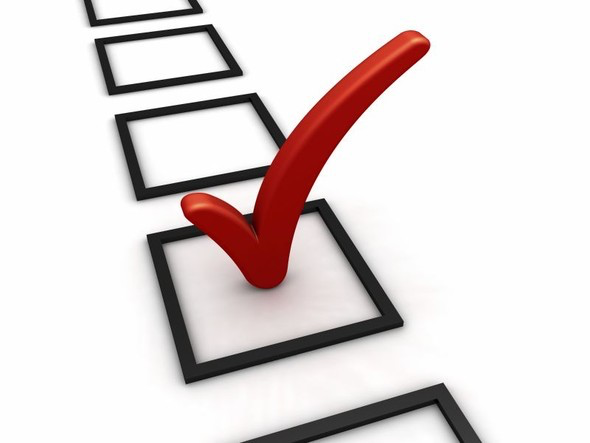 БЛАГОДАРЮ ЗА ВНИМАНИЕ!